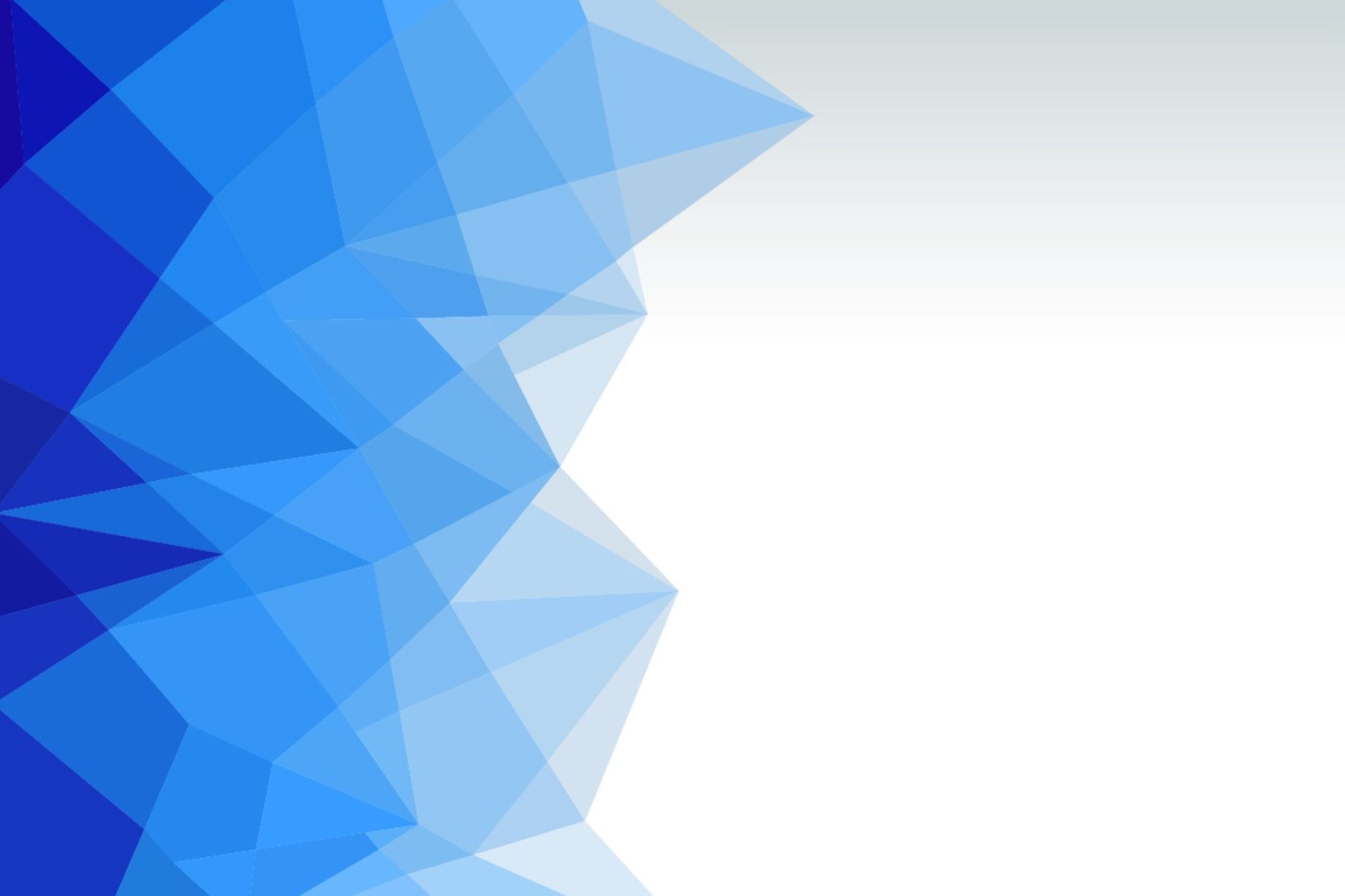 Zakladatelský projekt pro dopravně-logistickou společnost
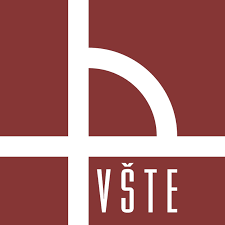 Autor bakalářské práce: Michal Rachač
Vedoucí bakalářské práce: Ing. Martina Hlatká
Oponent bakalářské práce: Ing. Martin Komorný 
České Budějovice, 2023
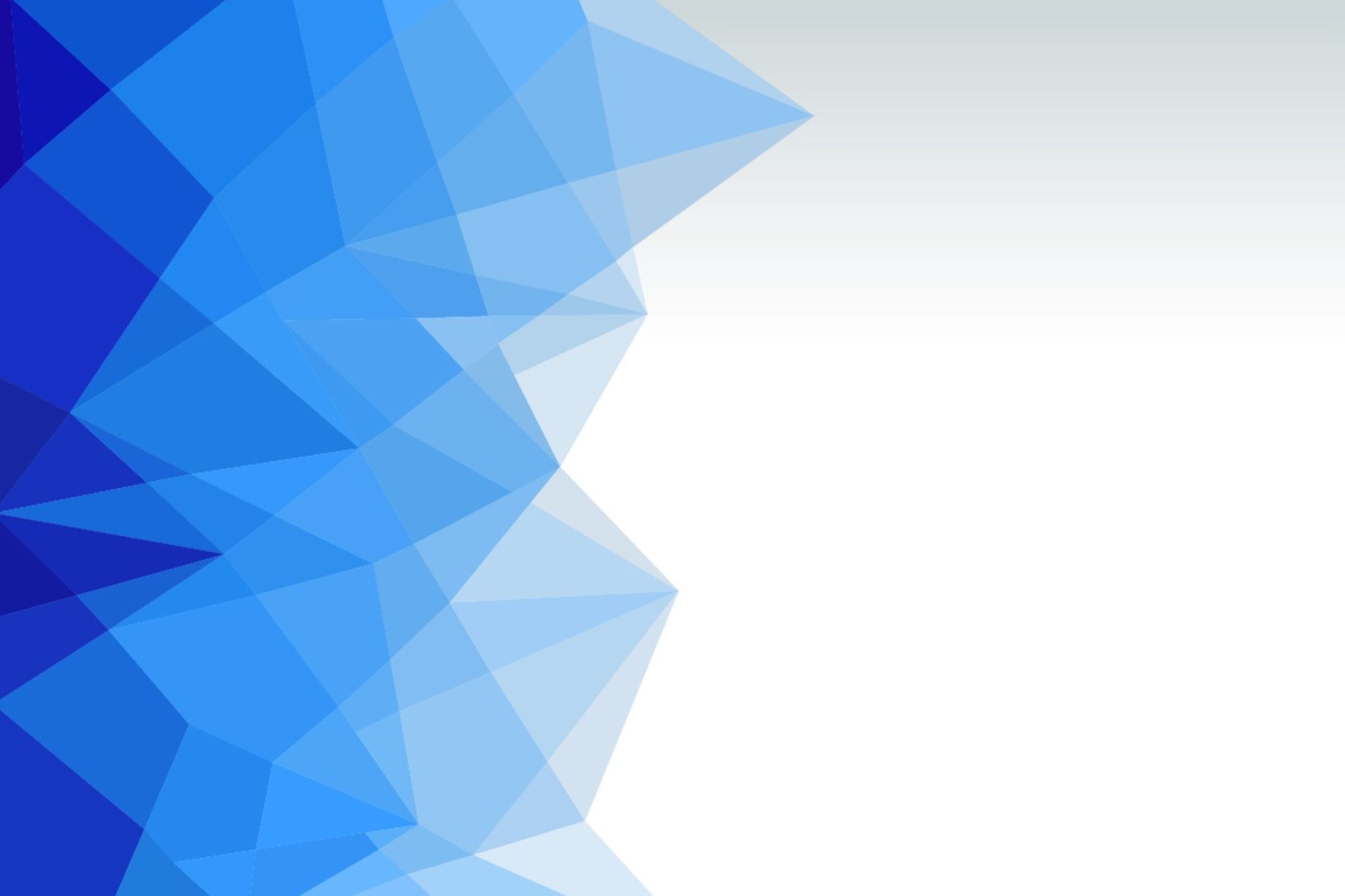 Důvody a motivace k řešení daného problému
použitelnost v praxi

pracovní zkušenost

studijní zaměření 

využití zkušeností a znalostí

uplatnění a zlepšení činnosti v souvislosti pokrokové doby v této oblasti
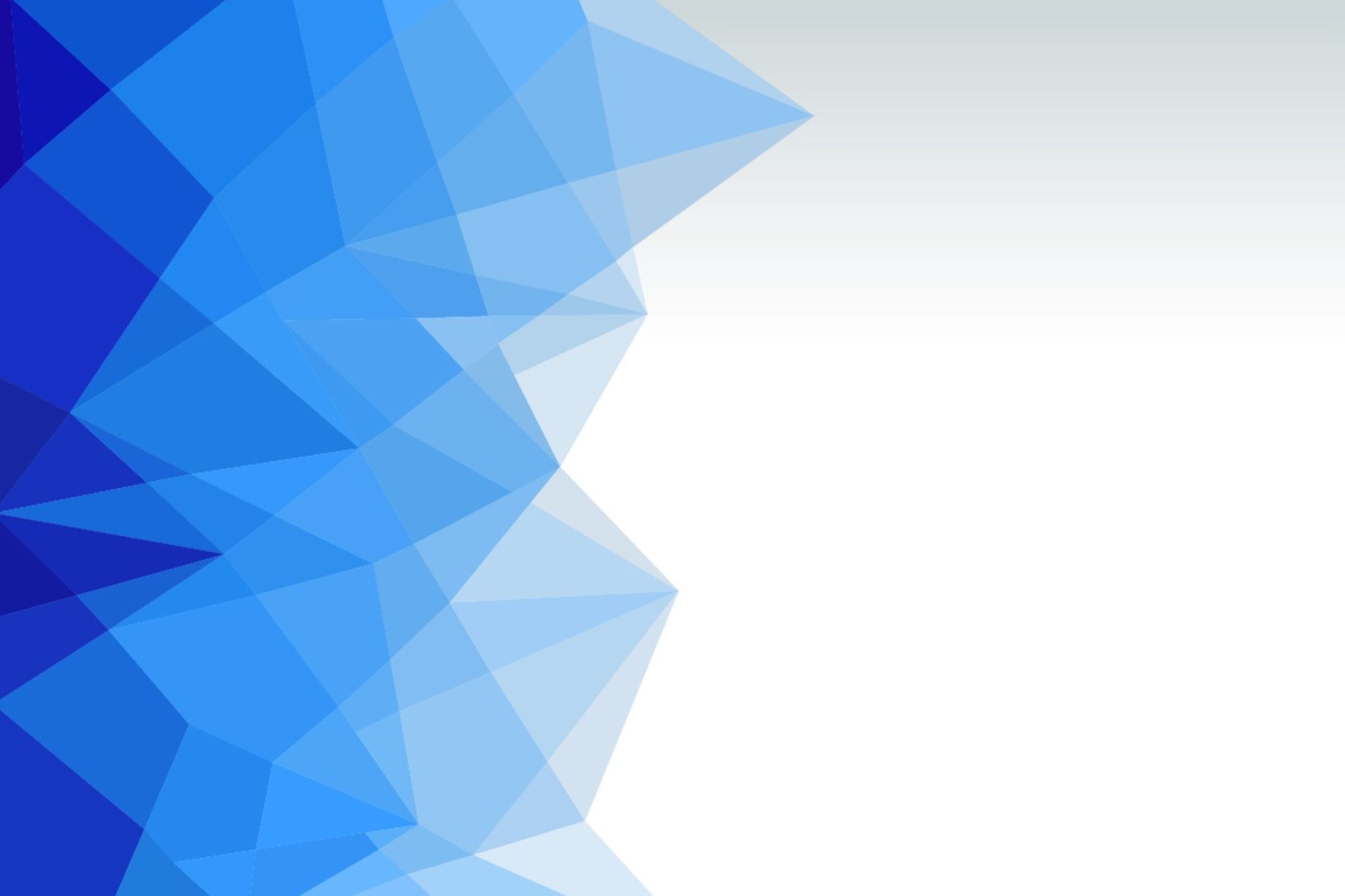 Cíl práce
Cílem bakalářské práce je zpracování zakladatelského projektu v aplikaci na konkrétní podnik.
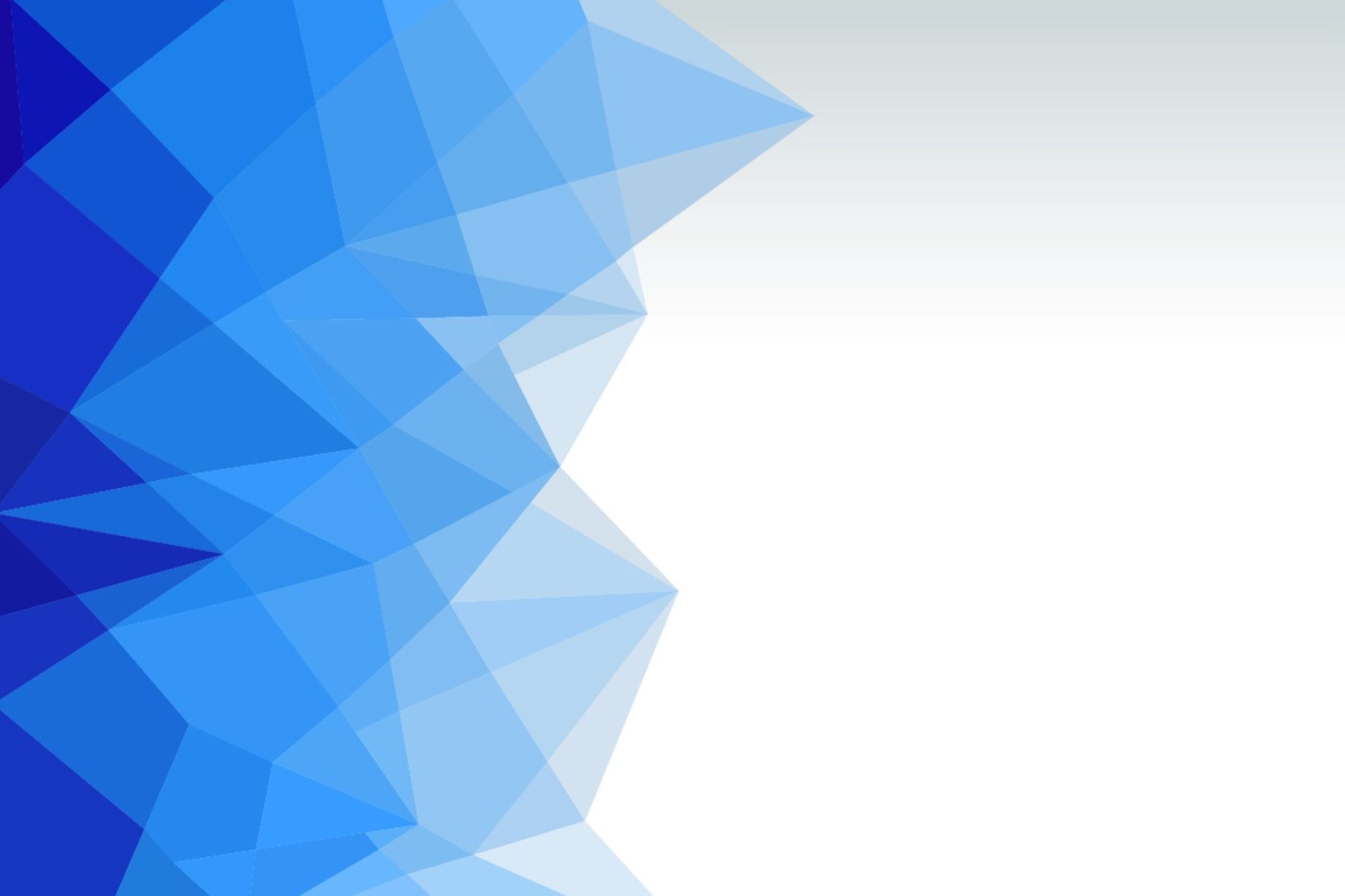 Výzkumné otázky
Bude společnost schopna generovat zisk již po prvním roce? 

Budou dvě plachtové dodávky dostatečné na přepravu zboží? 

Jaká minimální cena musí být stanovena na jeden ujetý kilometr?
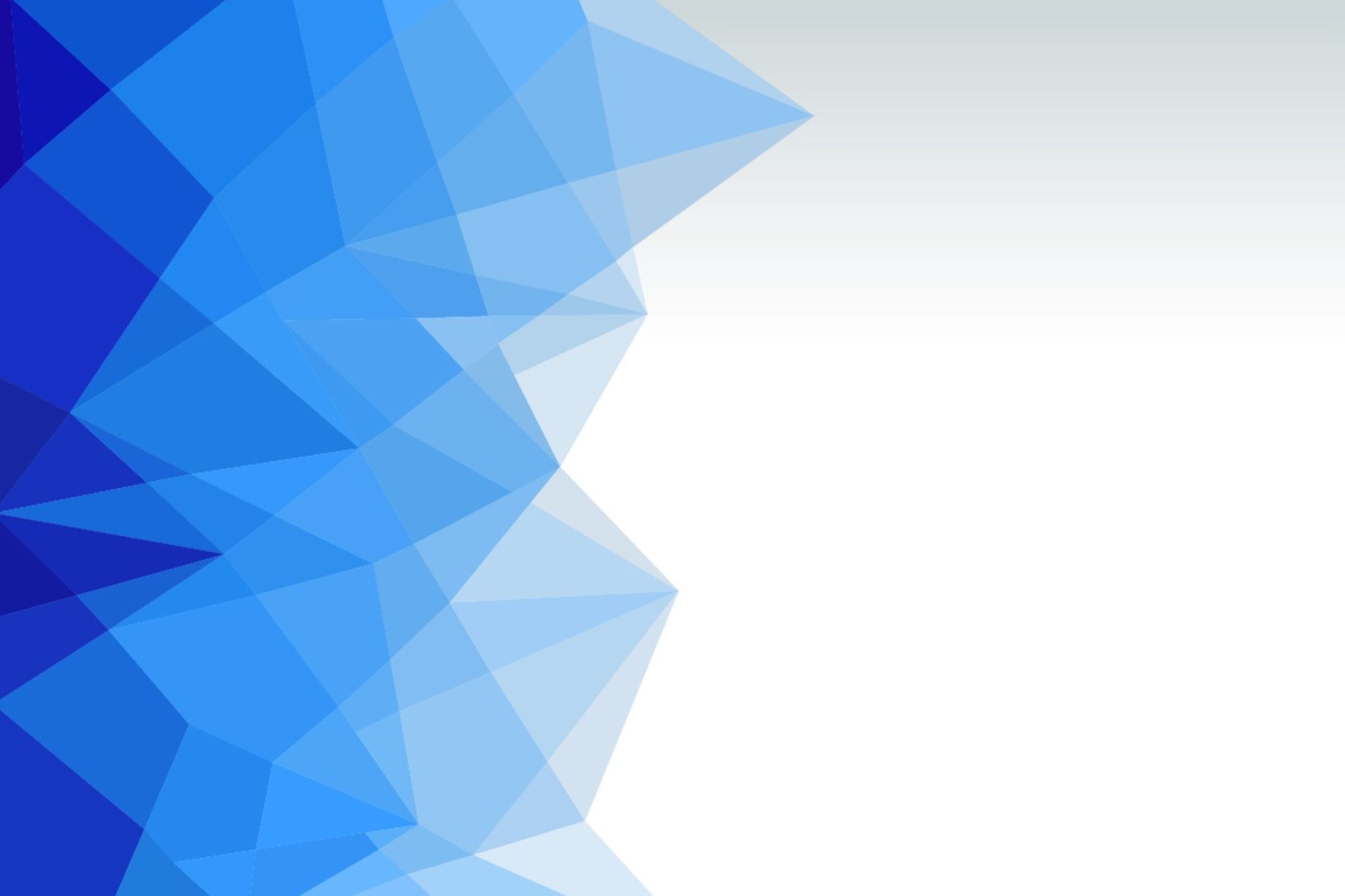 Metodika práce
informace z odborné literatury

zákony a legislativa silniční dopravy

analýza SWOT, PEST x PESTEL
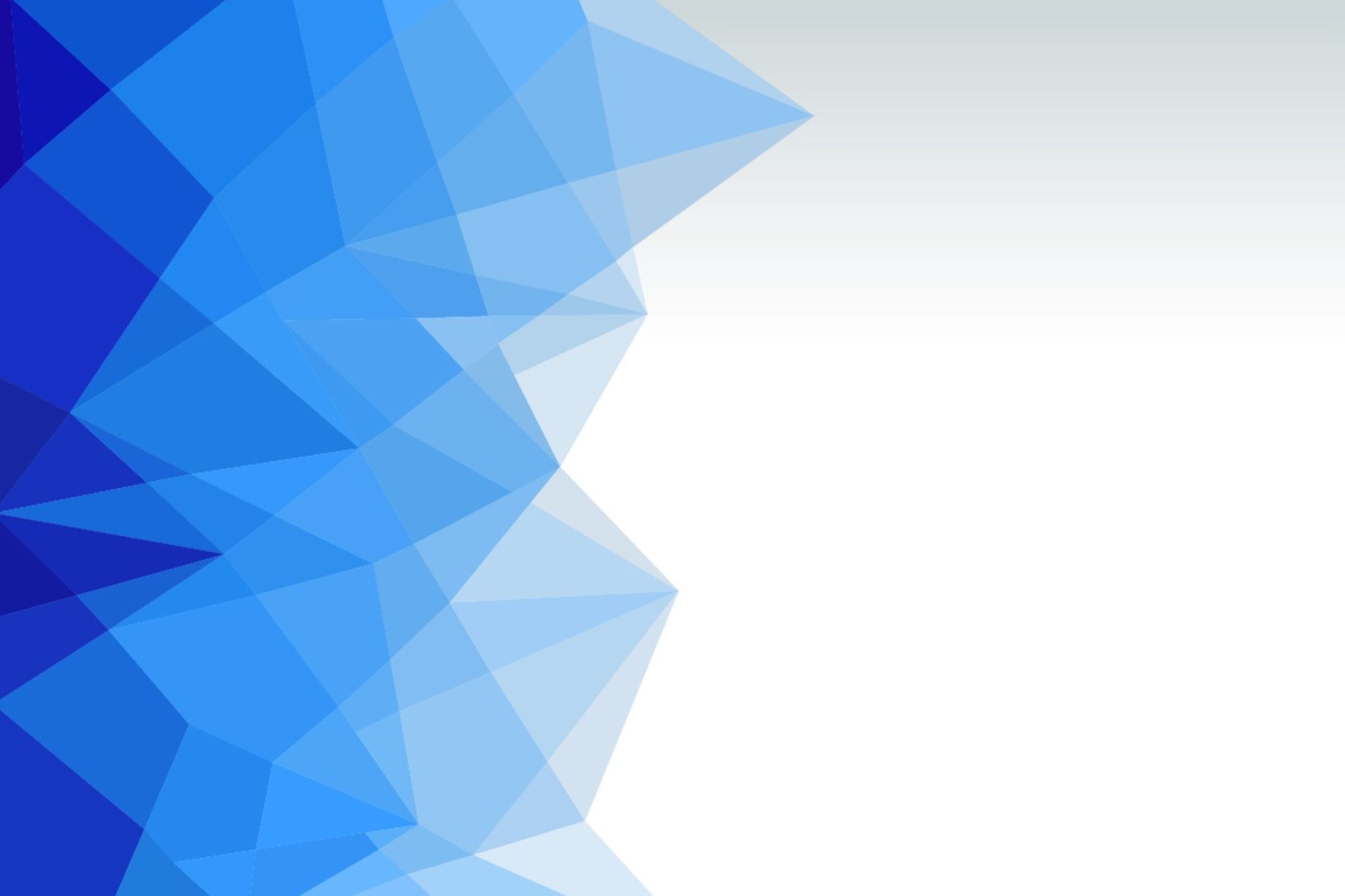 Diskuze výsledků
Výzkumná otázka č. 1 – Bude společnost schopna generovat zisk již po prvním roce? 

tržby – náklady

1 054 560 Kč
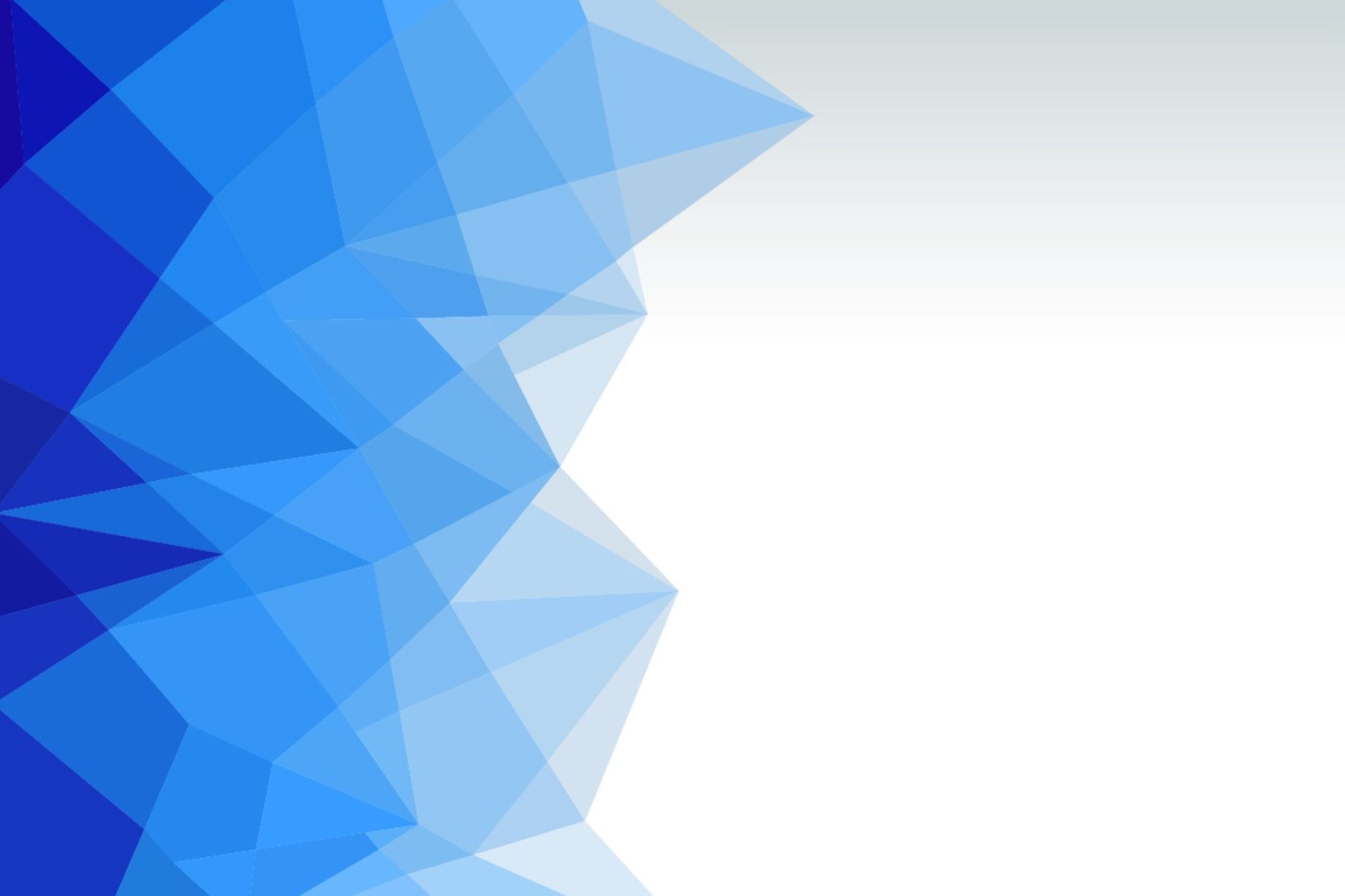 Diskuze výsledků
Výzkumná otázka č. 2 – Budou dvě plachtové dodávky dostatečné na přepravu zboží?

dostatečnost

finanční riziko

navýšení počtu
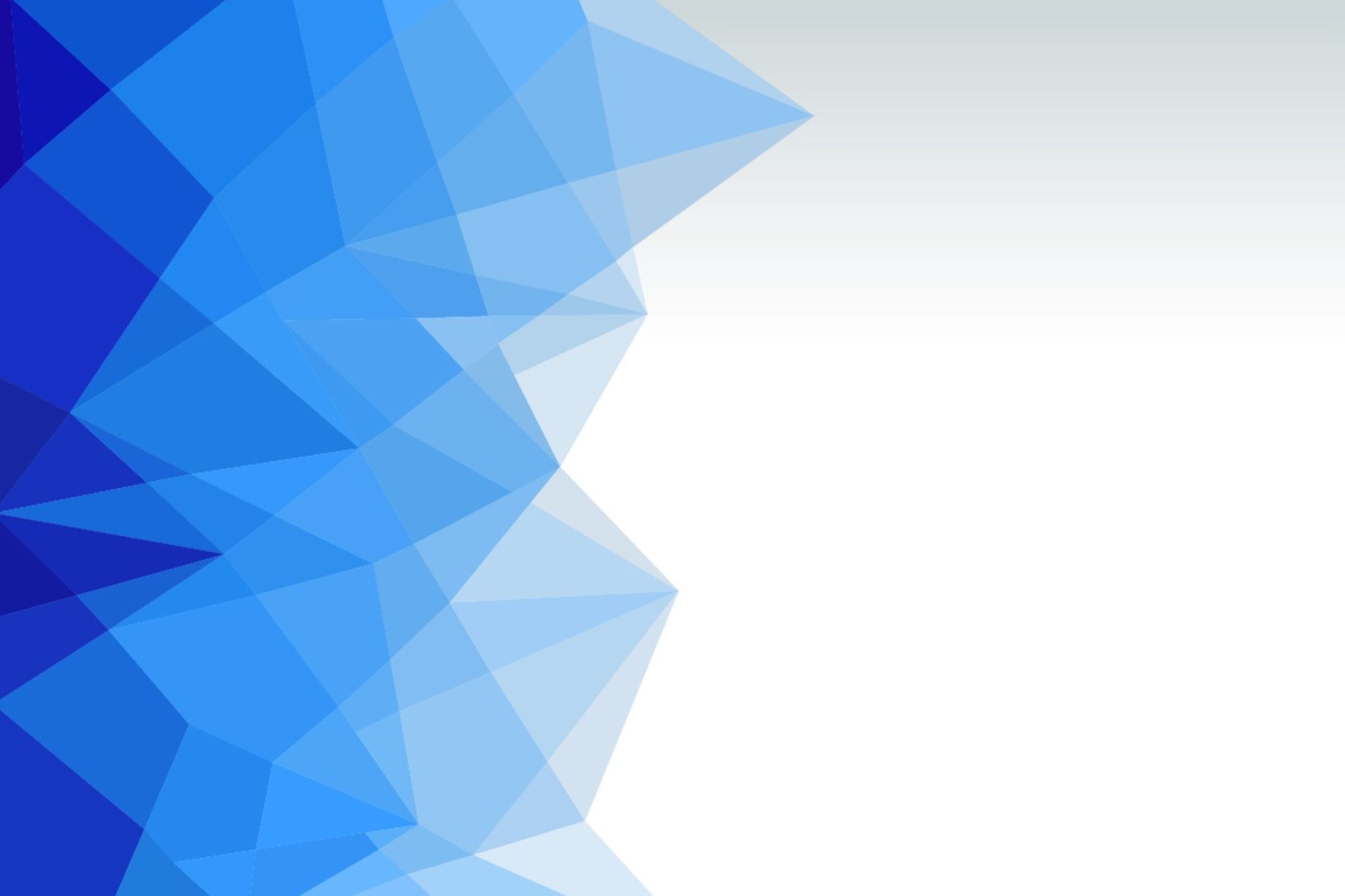 Diskuze výsledků
Výzkumná otázka č. 3 – Jaká minimální cena musí být stanovena na jeden ujetý kilometr? 

kalkulace nákladů - IVECO Daily (3,0/ 35S18)

minimální cena 26,62 Kč/km

stanovena cena pro podnik na 30 Kč/km
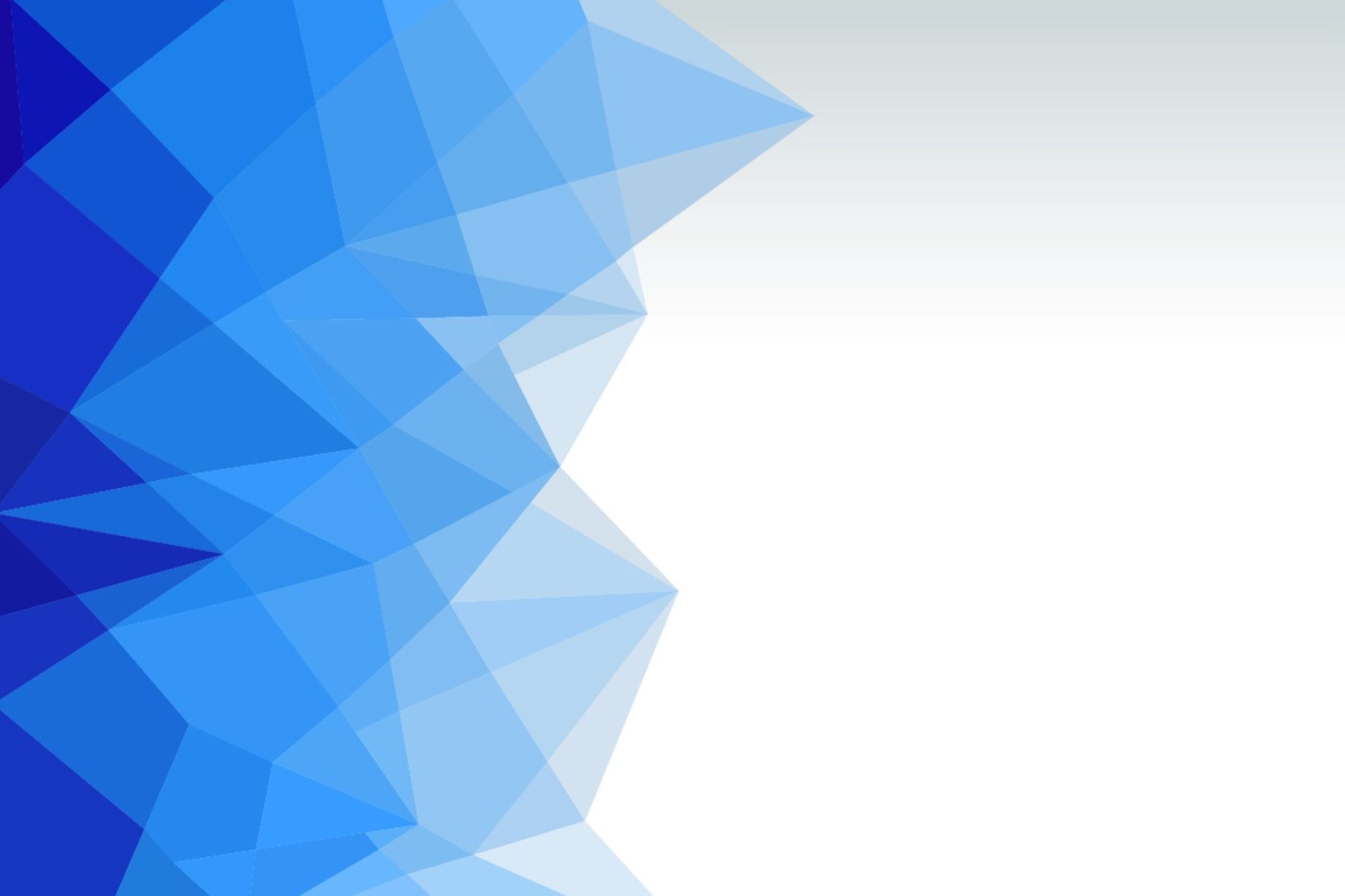 Návrhy opatření
realizace za předpokladu schopnosti čelit negativním faktorům, konkurenci

sledování dění na trhu, procesů, legislativy

majitel jako klíčový prvek úspěchu

zaměstnanci, zákazníci a finance společnosti
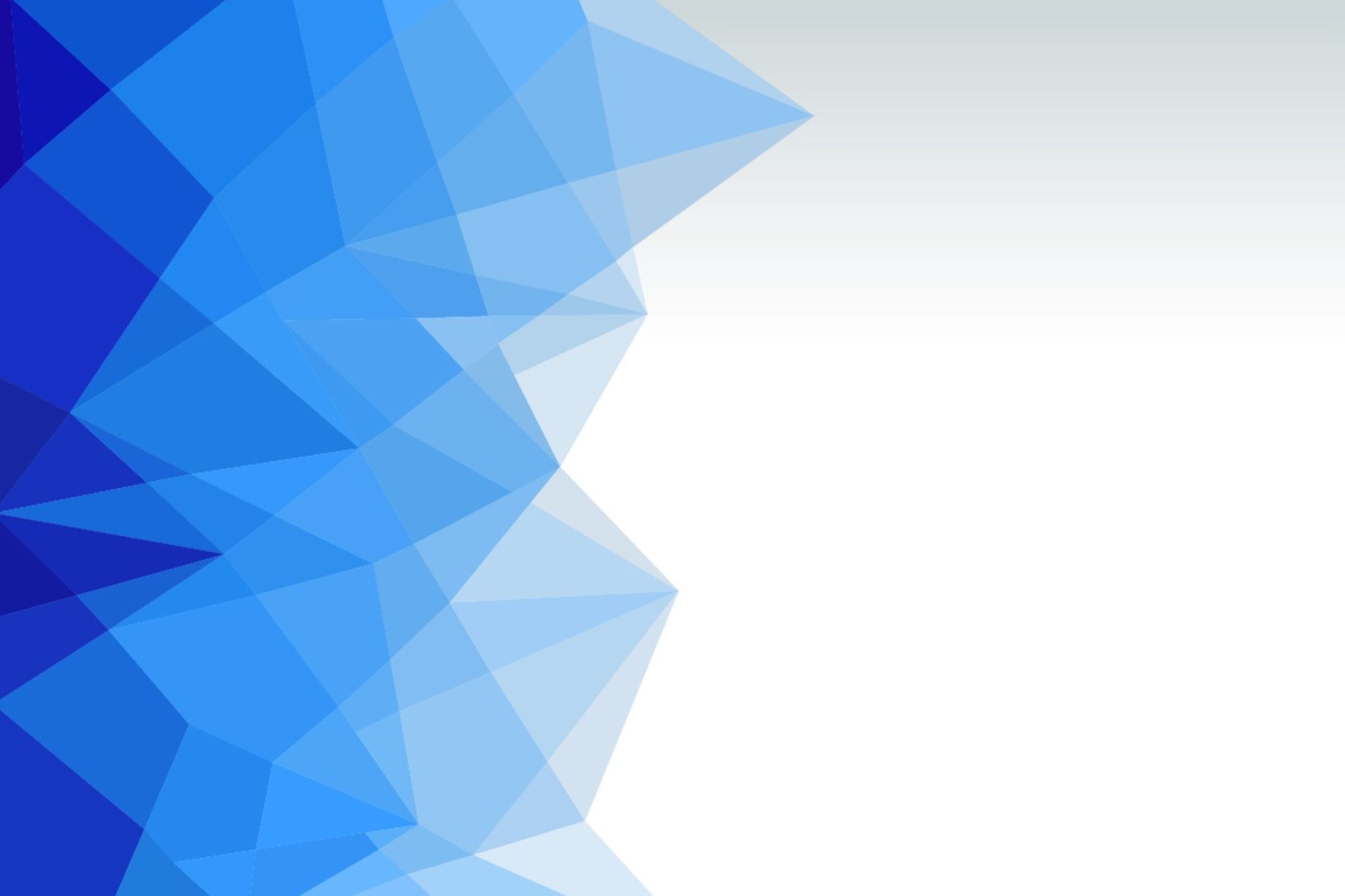 Závěrečné shrnutí
cíl bakalářské práce

výzkumné otázky

návrhy opatření
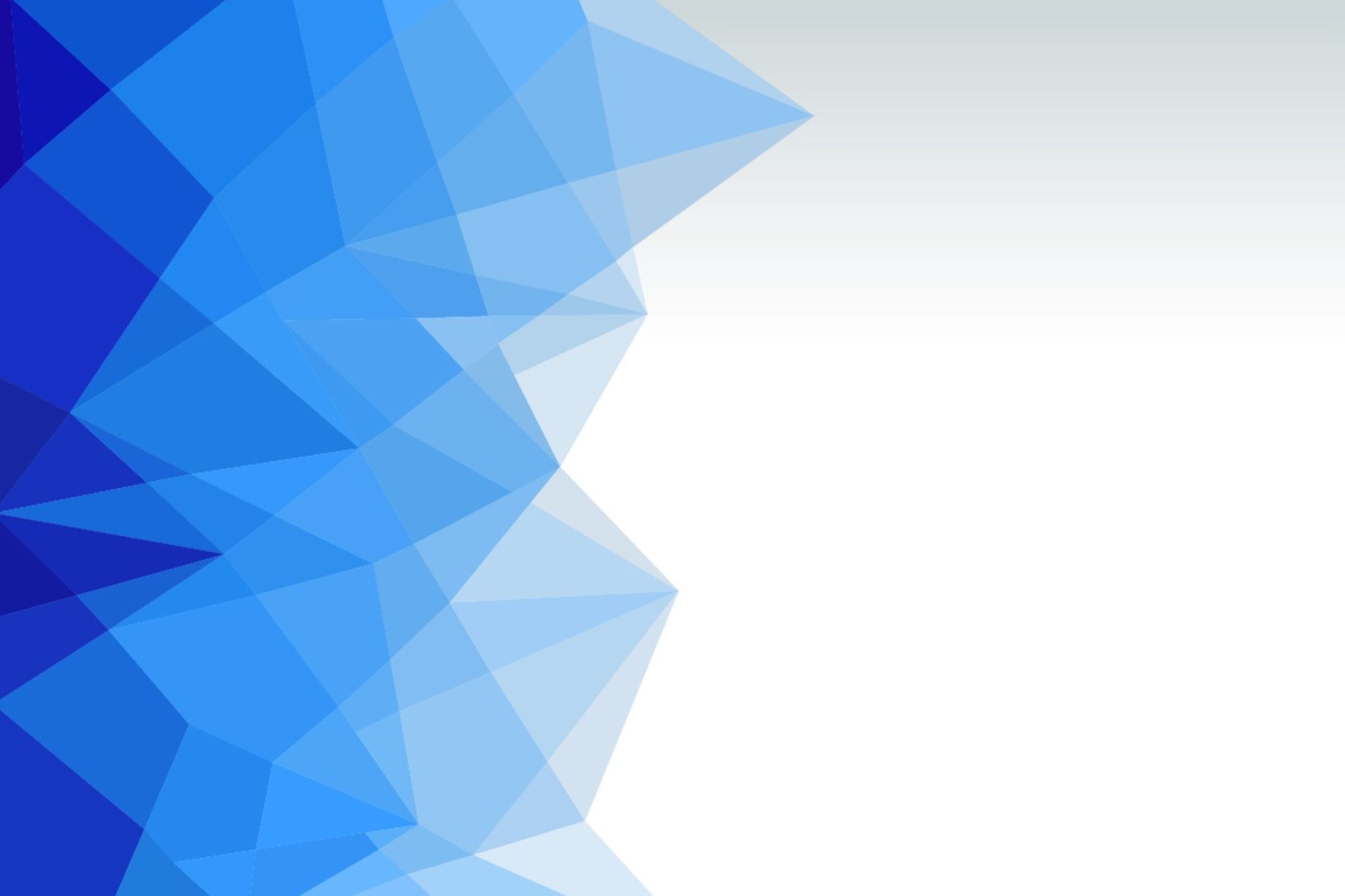 Doplňující dotazy vedoucí práce
Bude Vámi navržená společnost skutečně založena? 

Prosím vyjádřete se k podobnosti s ostatními soubory v teoretické části?
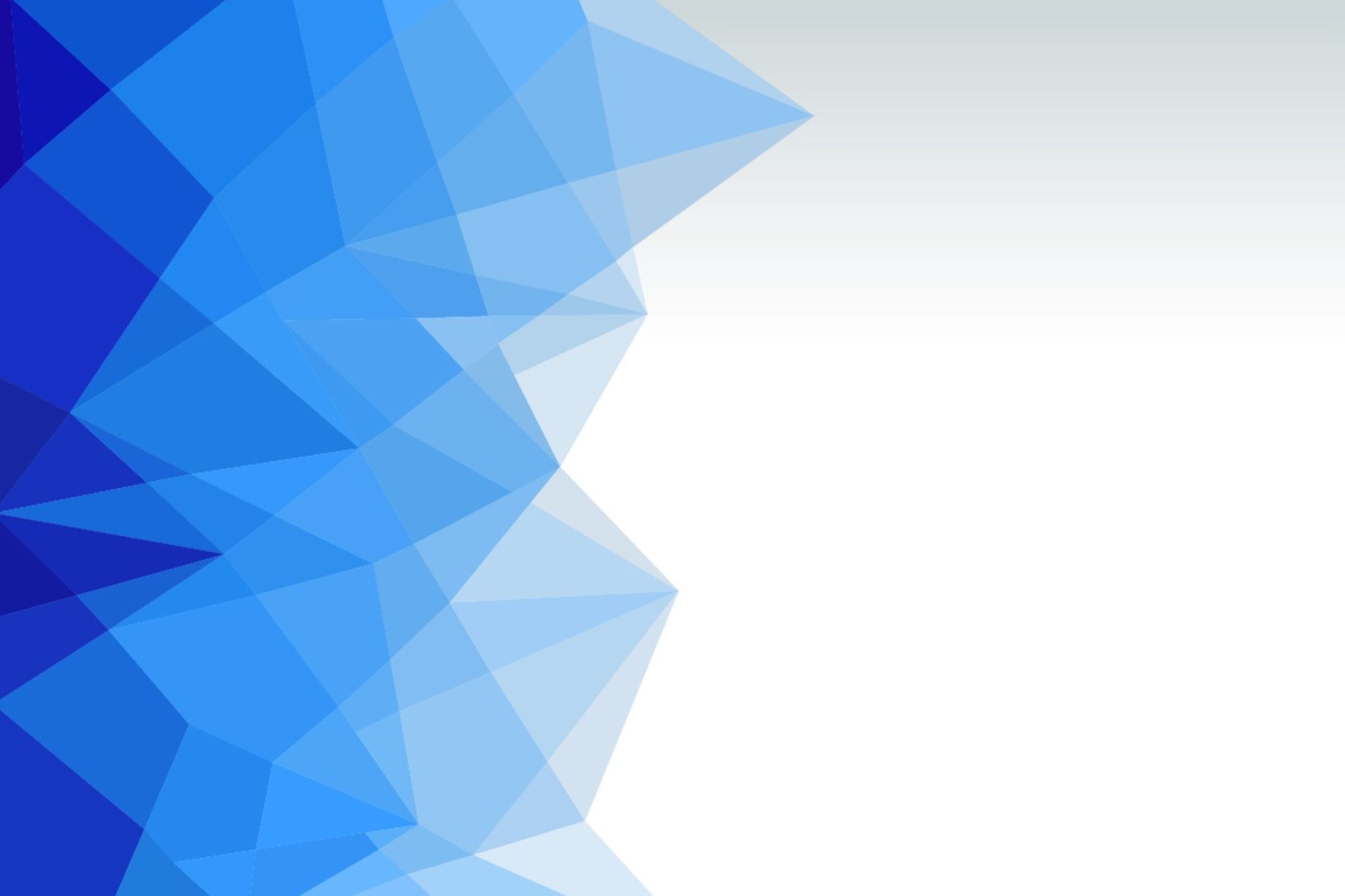 Doplňující dotazy oponenta práce
Jak bude autor řešit situaci v případě výpadku jednoho z řidičů, případně dispečera?
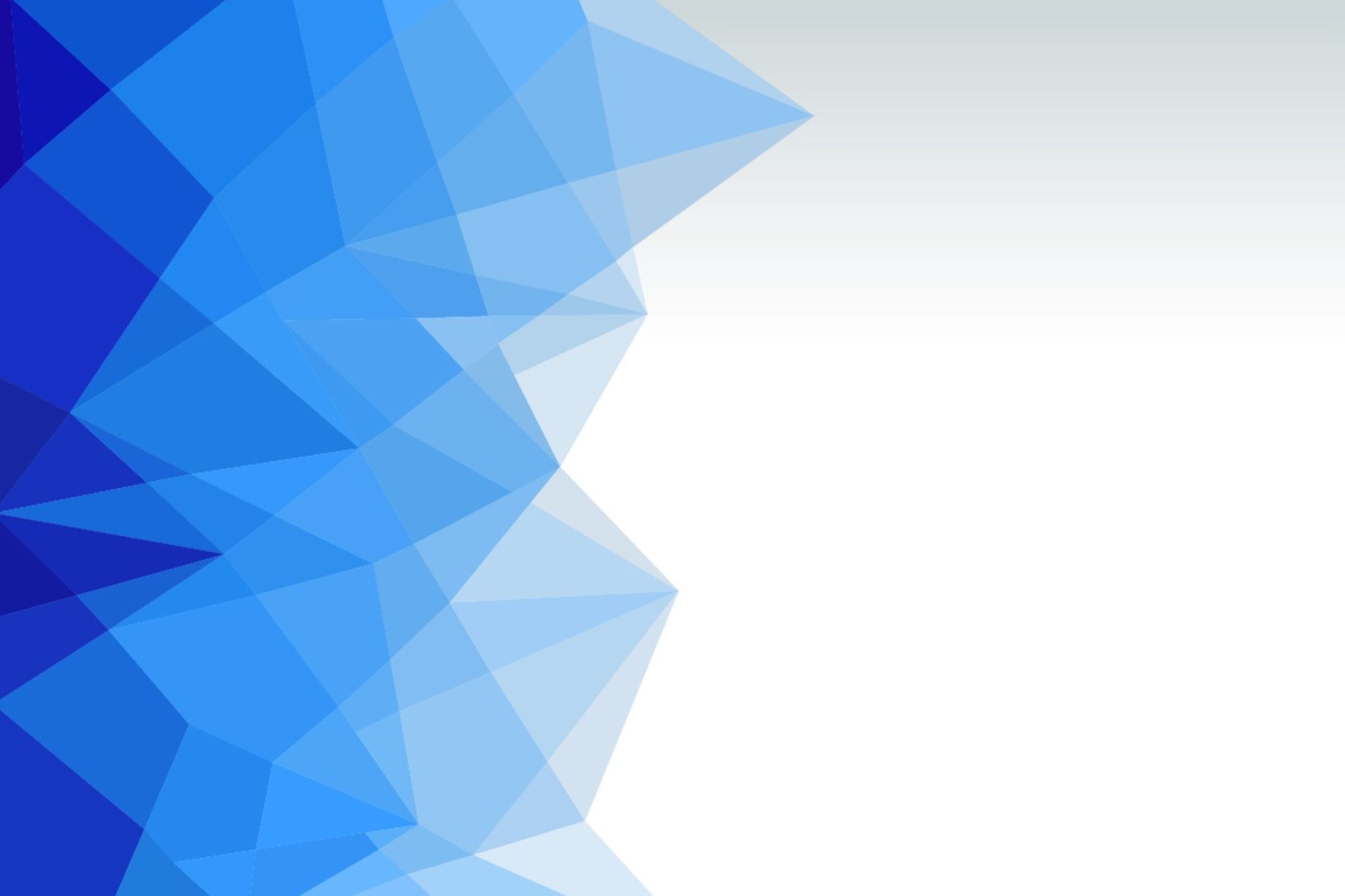 Děkuji za Vaši pozornost.